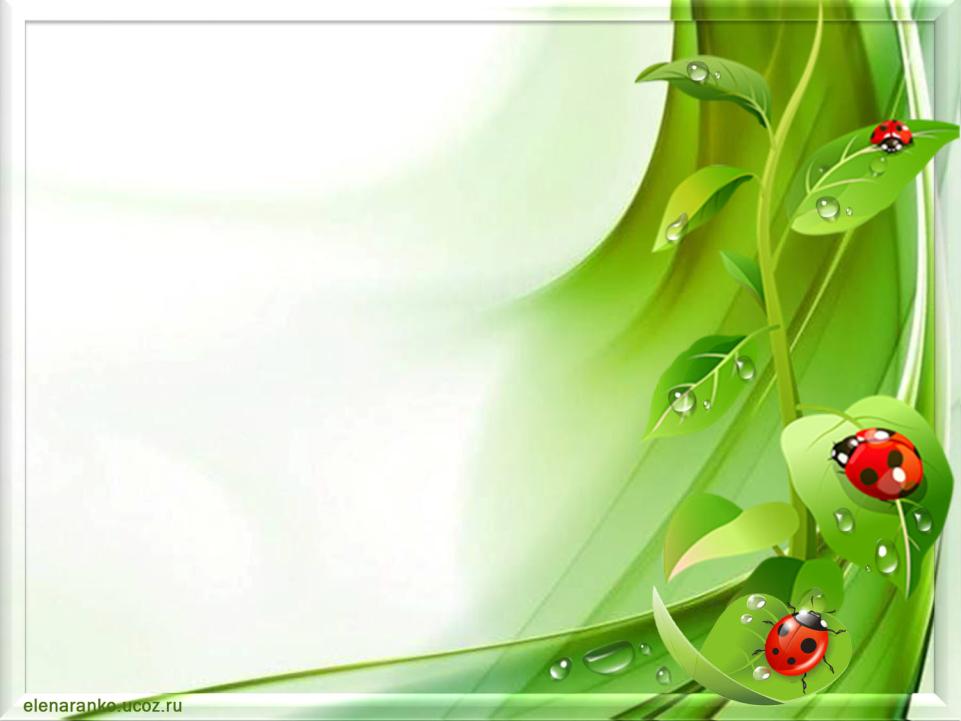 Индивидуальное логопедическое занятие Тема: «Дифференциация звуков С – Ш»
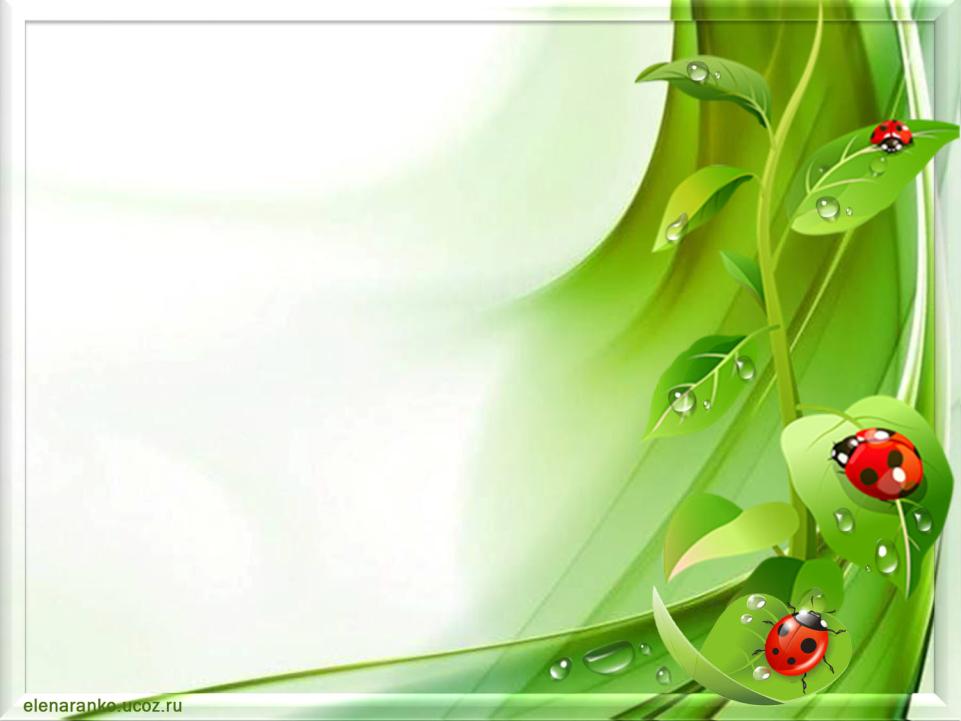 Каждый день, всегда, везде
На занятиях, и в игре
Громко, четко говорим
Никогда мы не спешим!
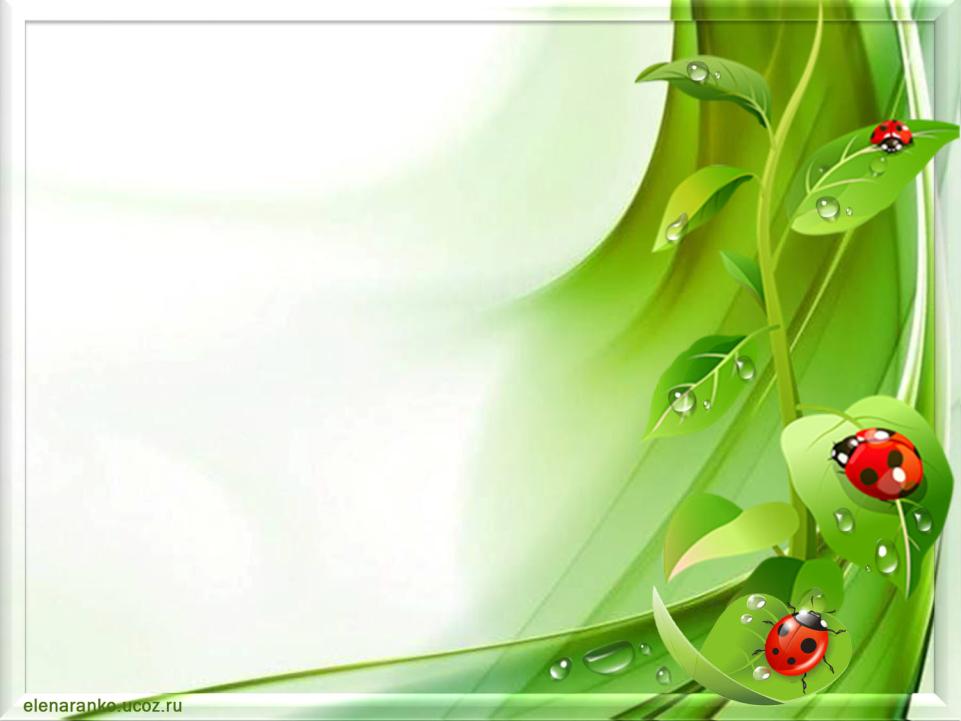 Артикуляционная гимнастика
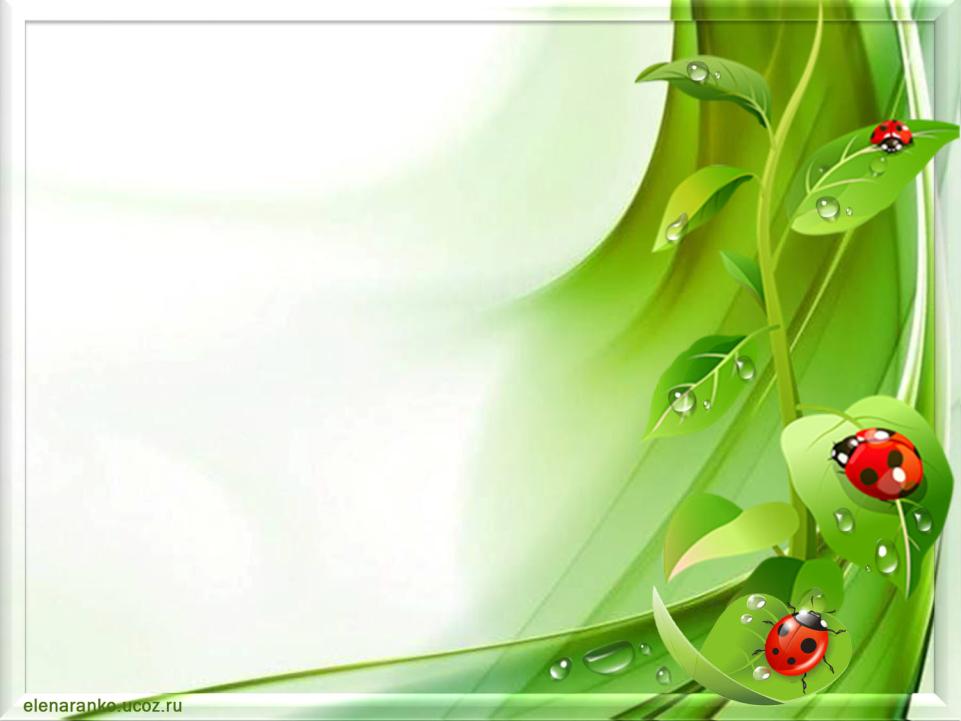 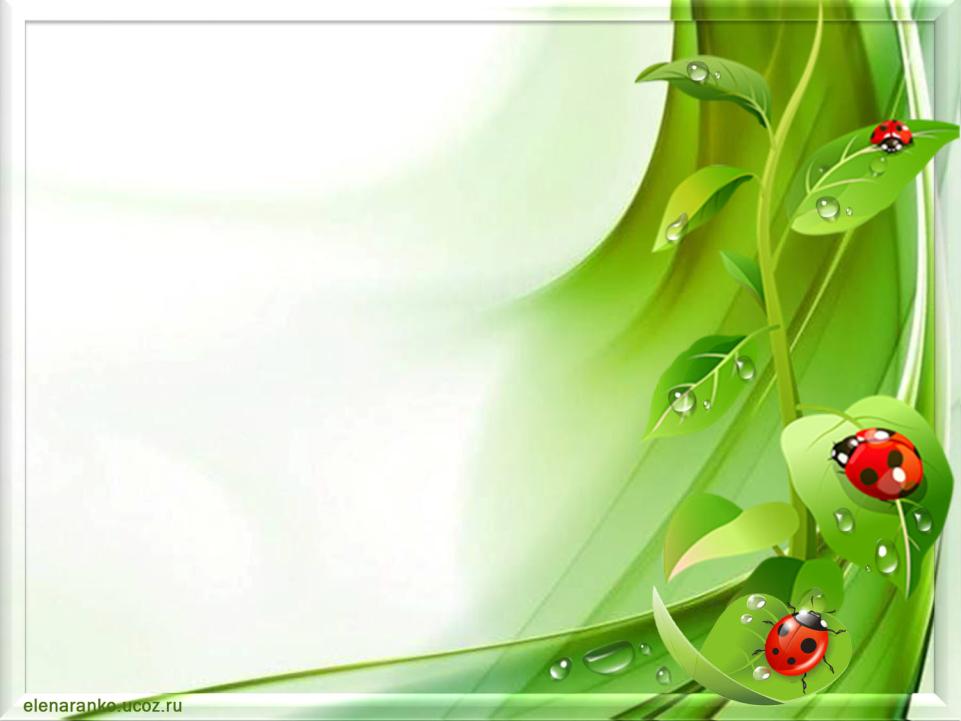 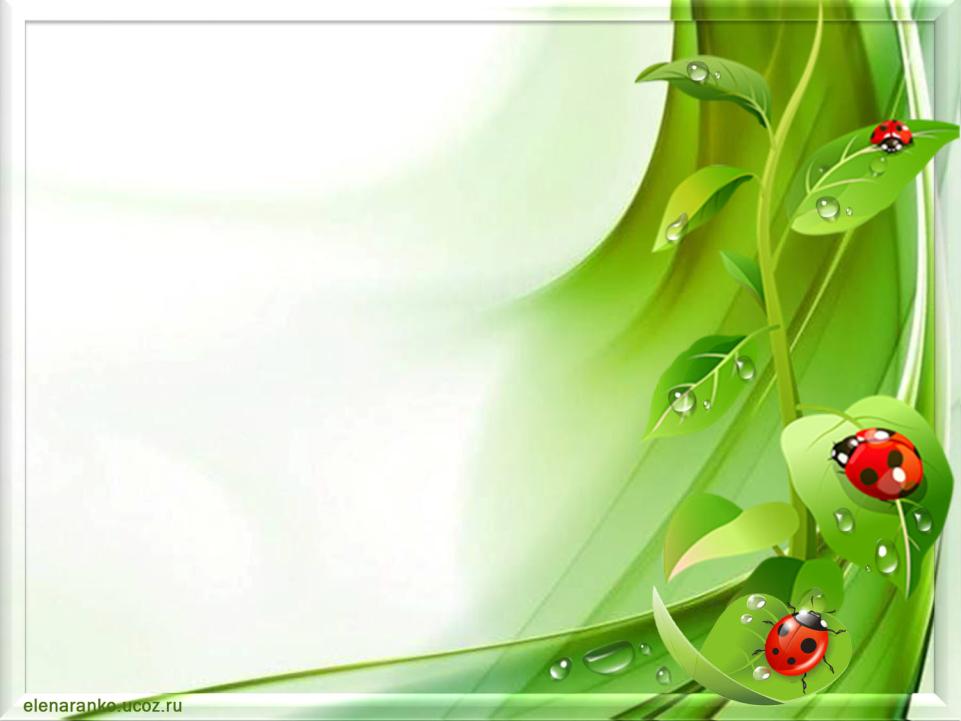 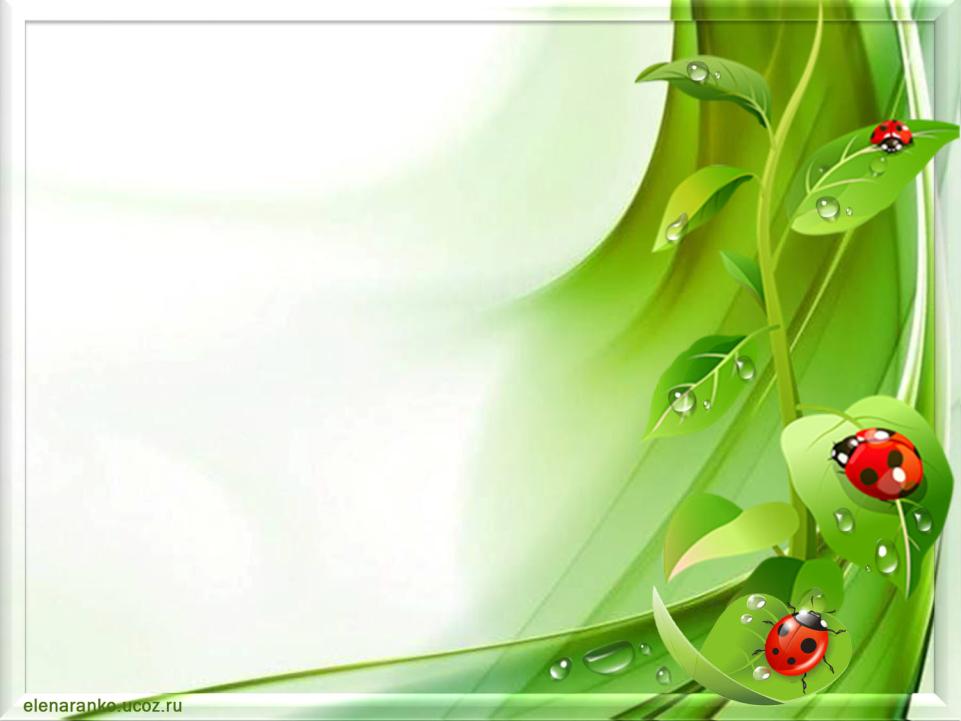 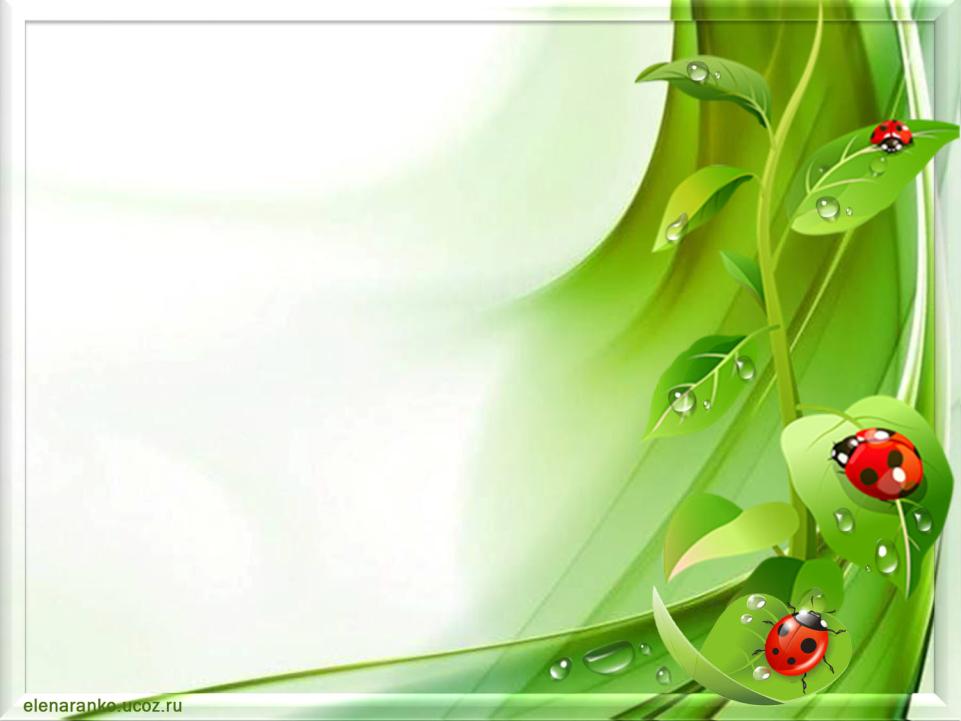 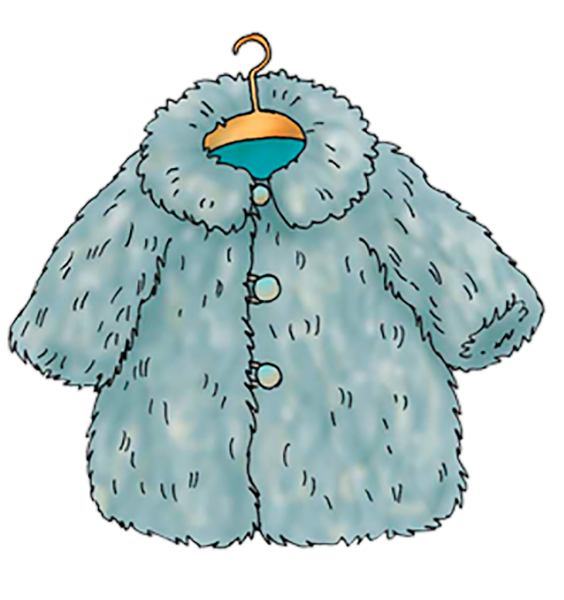 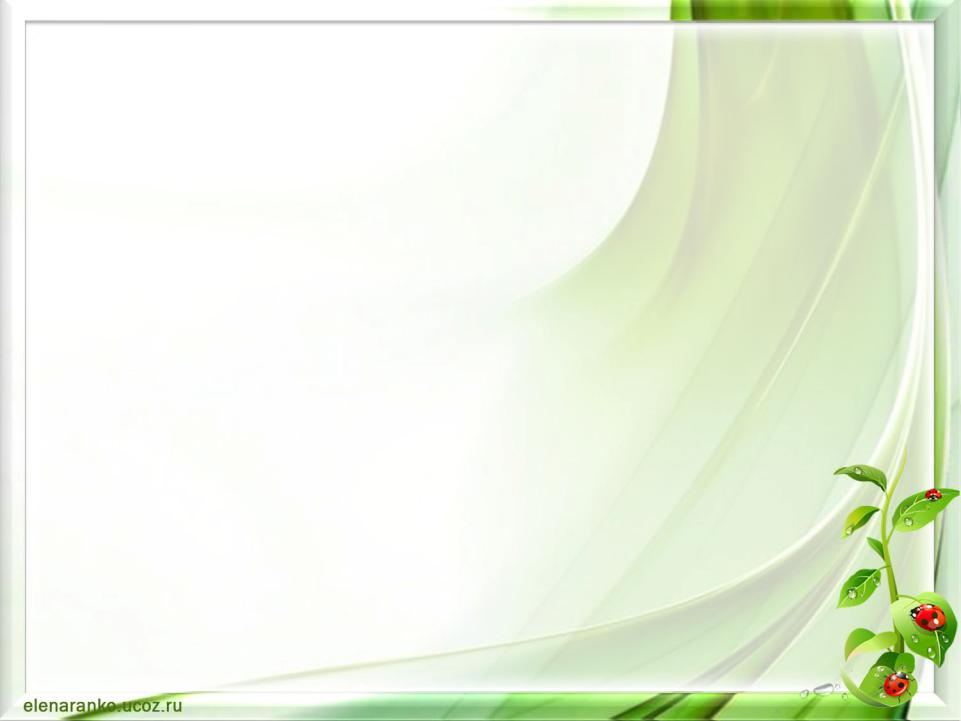 Как свисти ветер?
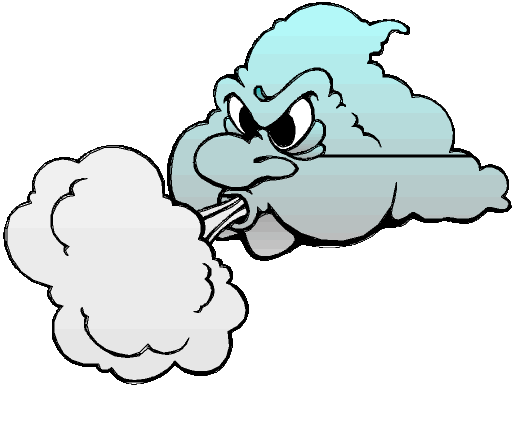 С – С – С – С
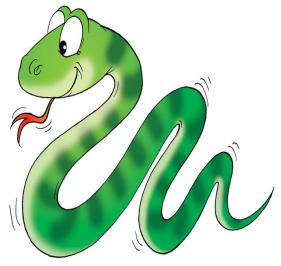 Как шипит змея?
Ш – Ш – Ш – Ш
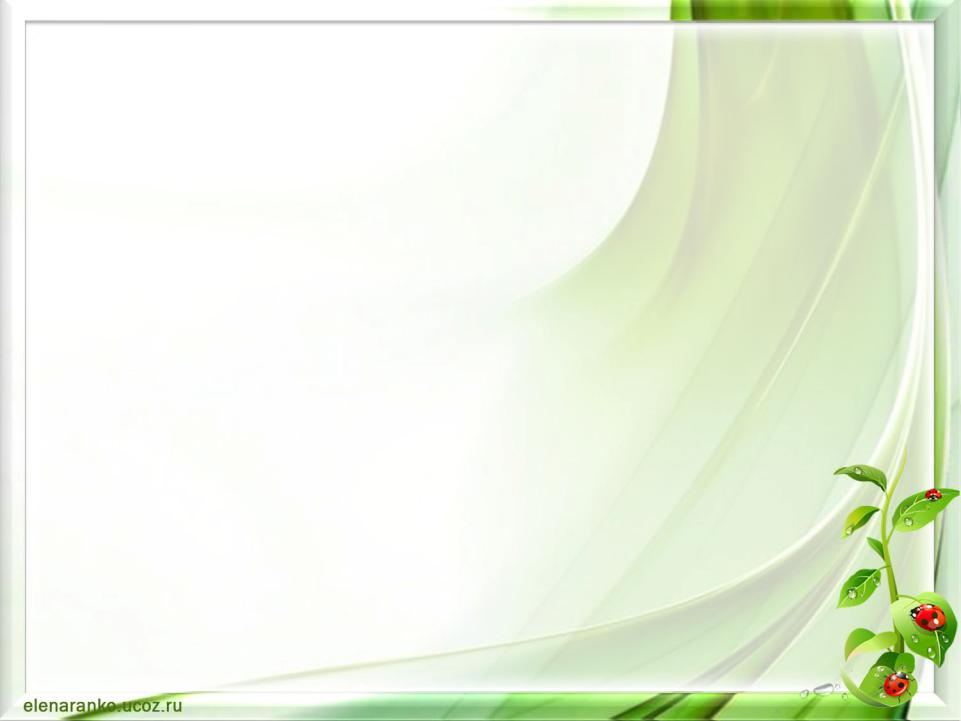 Если я поднимаю кисть наверх, то вы поете песню змеи;
Если опускаю вниз – песню ветерка.
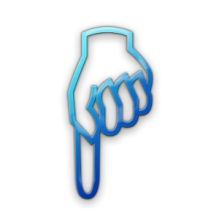 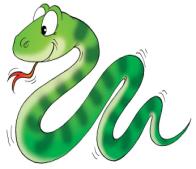 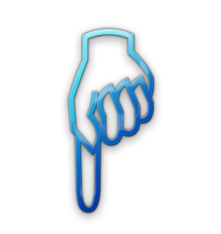 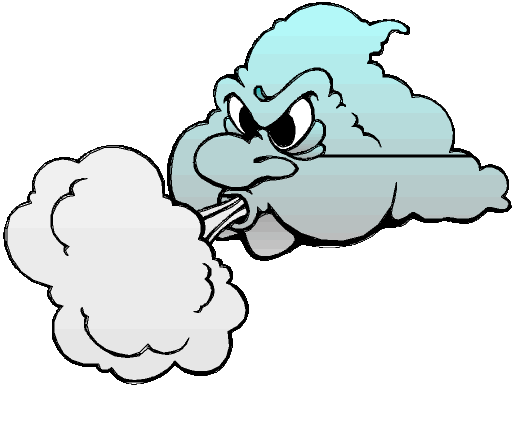 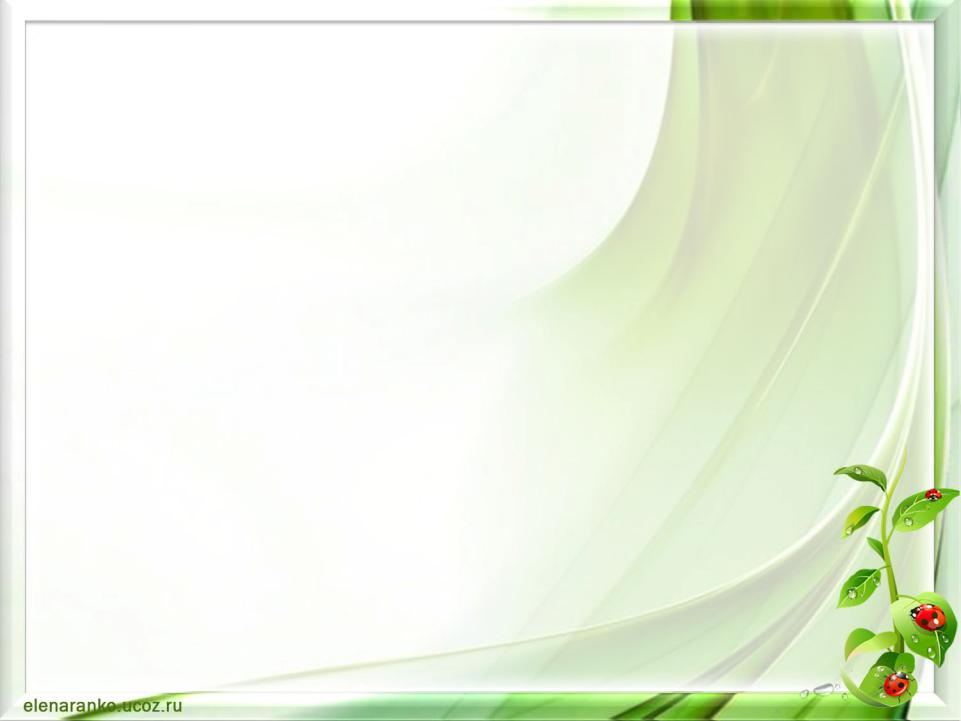 Произнеси звуки по схеме
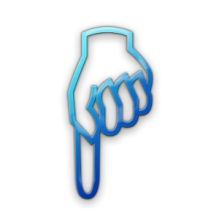 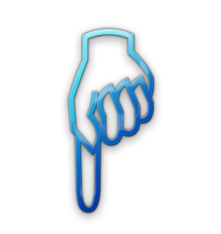 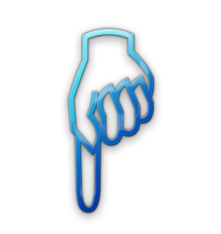 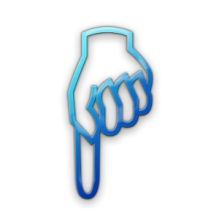 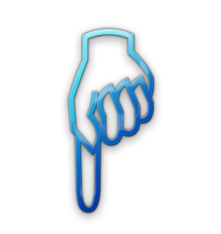 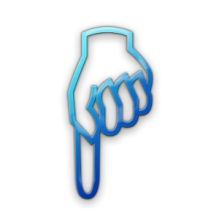 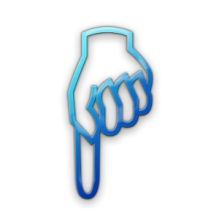 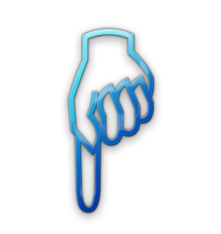 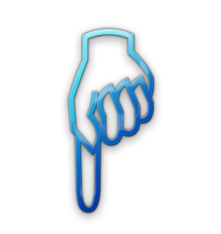 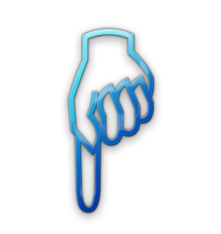 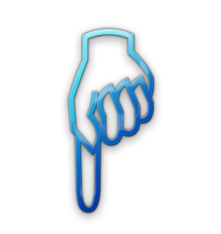 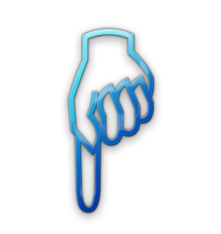 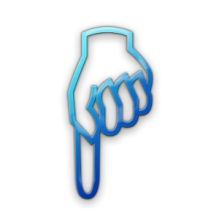 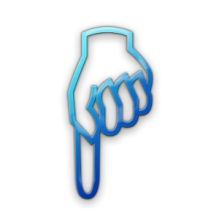 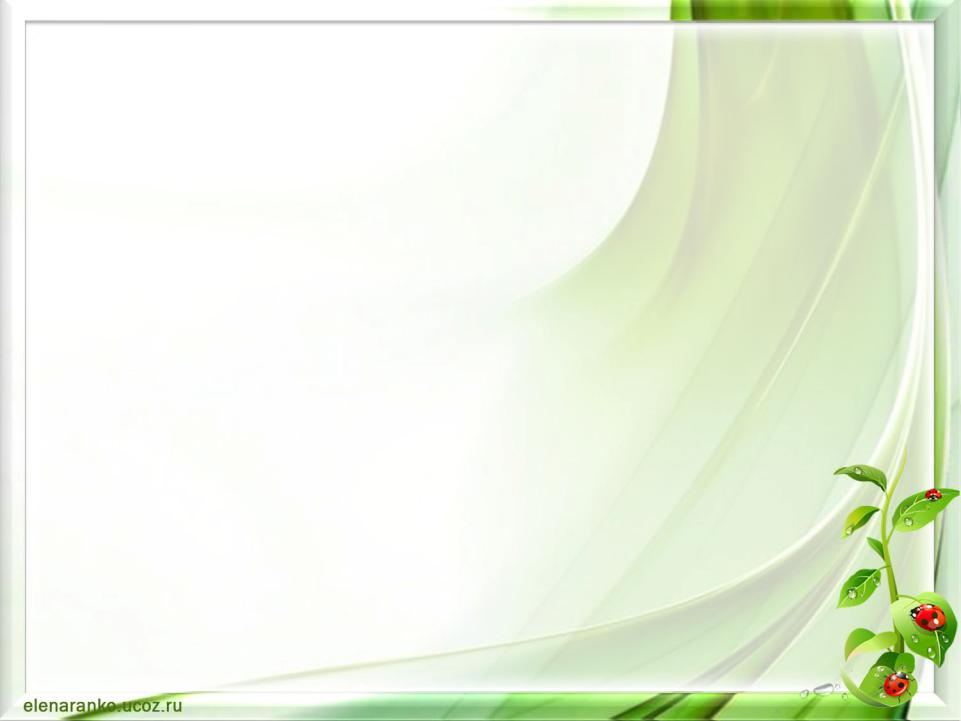 Игра «ЭХО»
Са-ша-са           ас-аш-ас        шо-со-шо
Ош-ос-ош         су-су-шу        ус-ус-уш
Ши-ши-сы        ыш-ыш-ыс
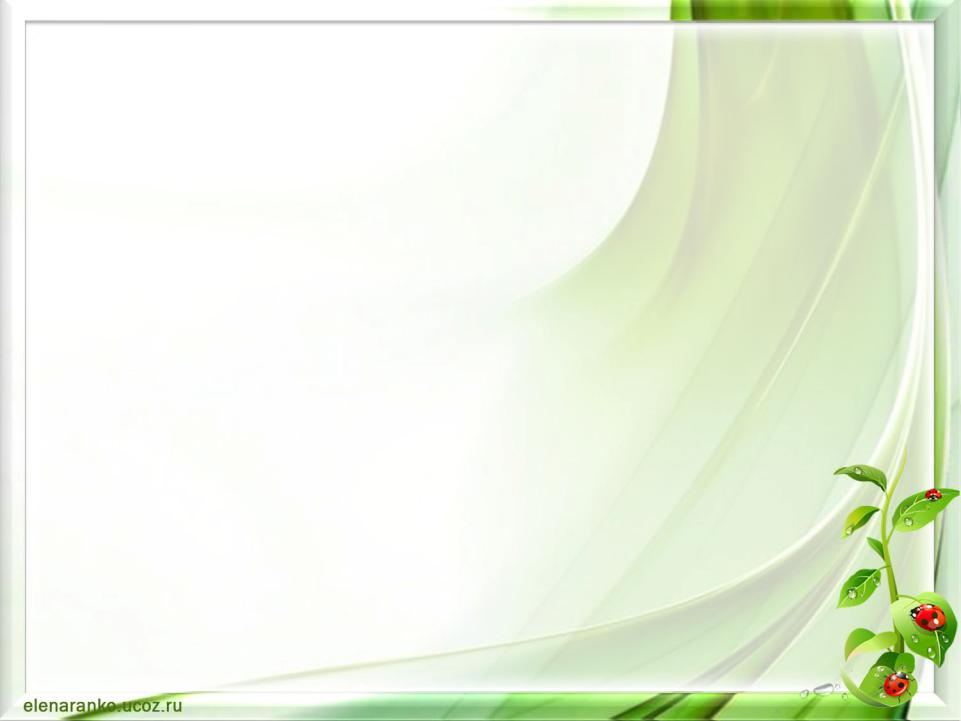 Игра «НАОБОРОТ»
сок- шок
басня- башня         миска-мишка             нас-наш


сутки-шутки         каска-кашка        
усы-уши             вас-ваш
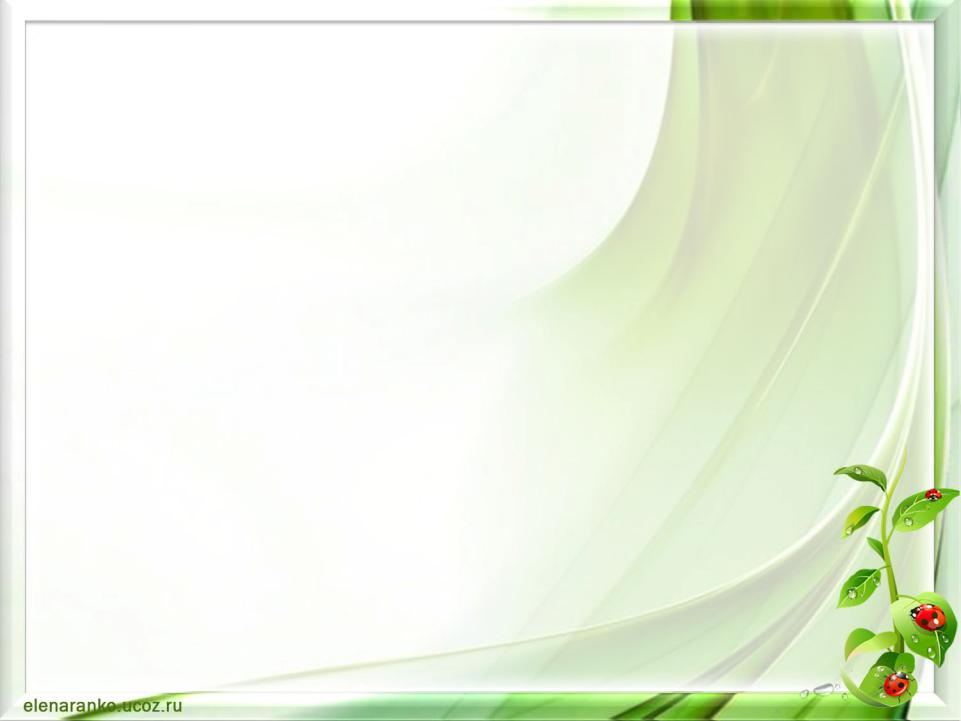 Стеша
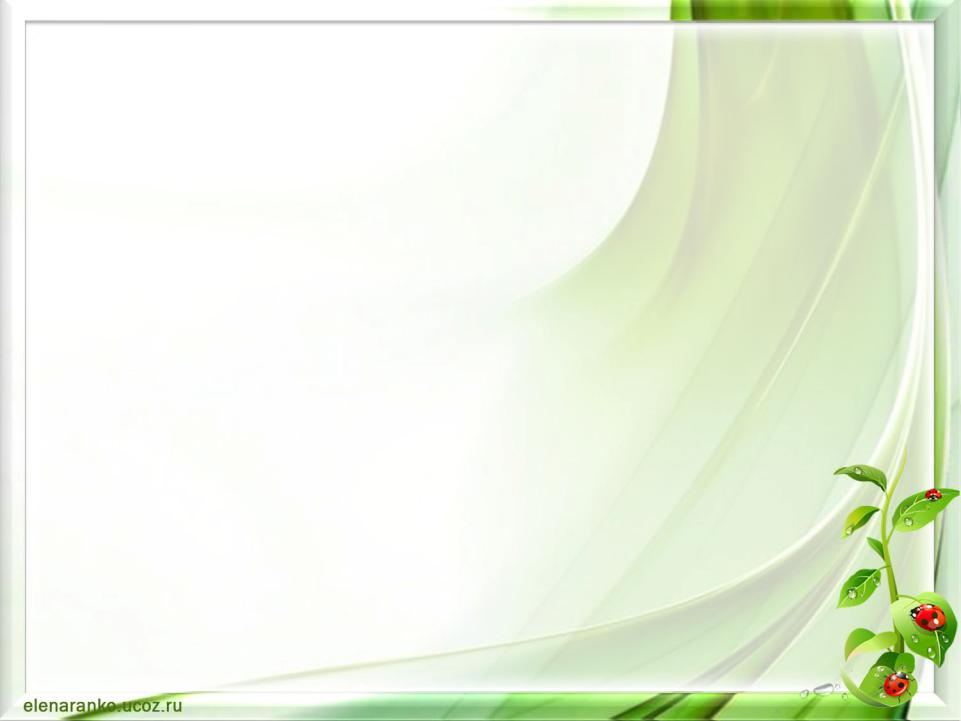 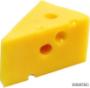 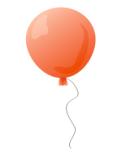 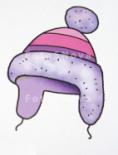 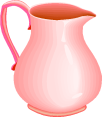 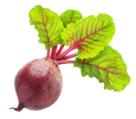 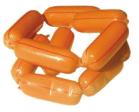 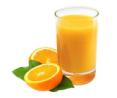 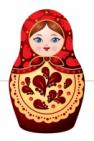 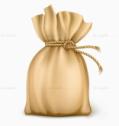 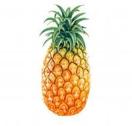 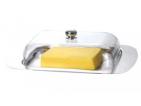 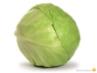 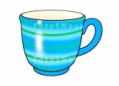 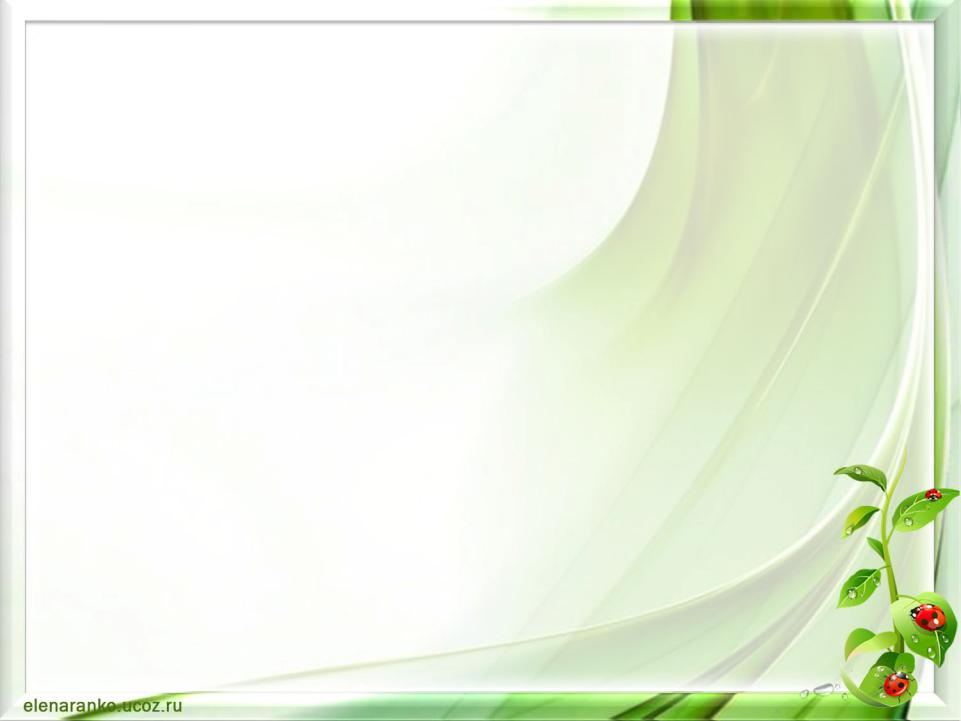 Найди и назови картинки сначала со звуком (С), а затем со звуком (Ш)
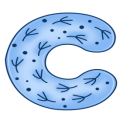 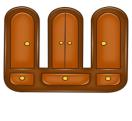 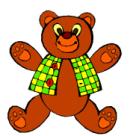 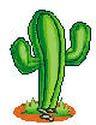 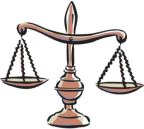 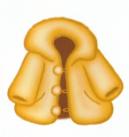 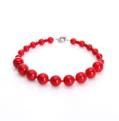 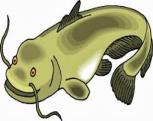 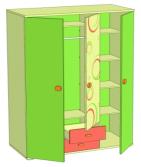 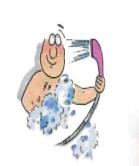 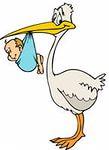 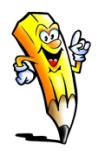 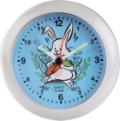 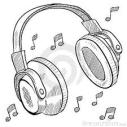 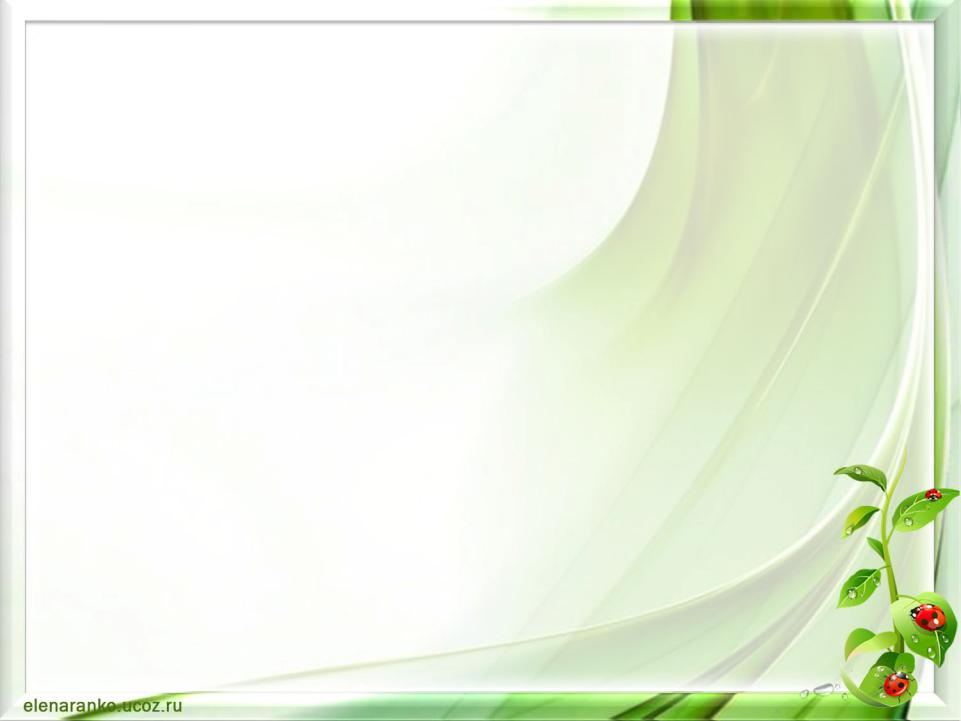 Физминутка
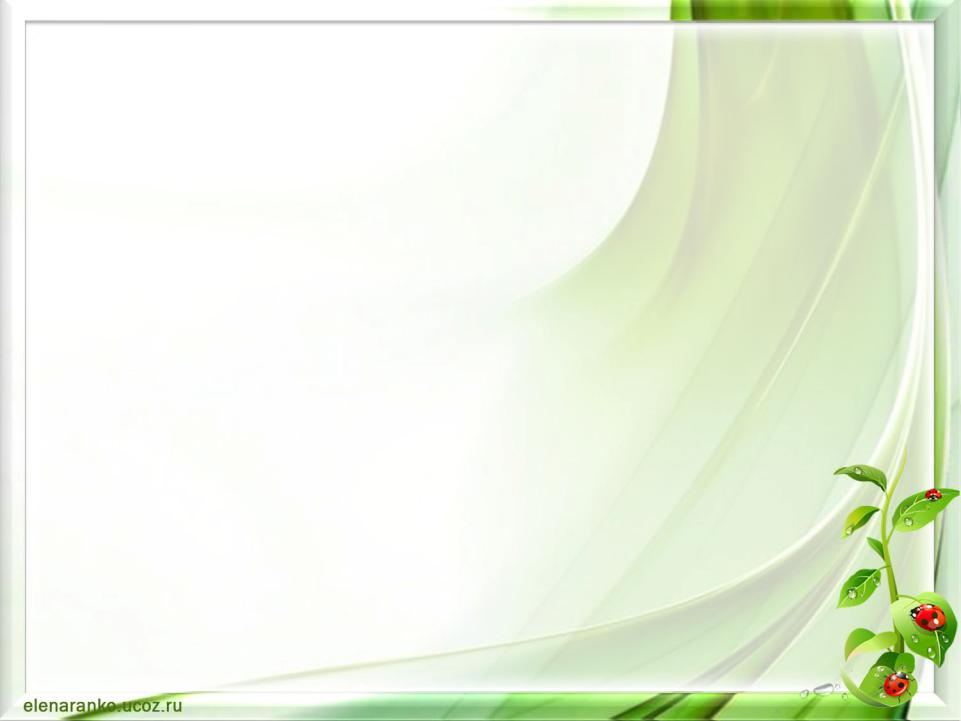 «Подбери картинку к слову»
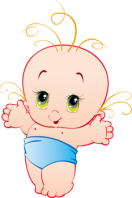 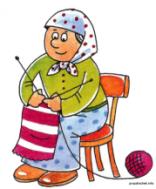 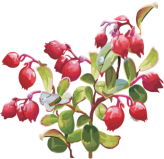 Седой ...
Старая …
Сосновые …
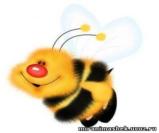 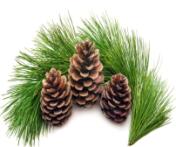 Куст …
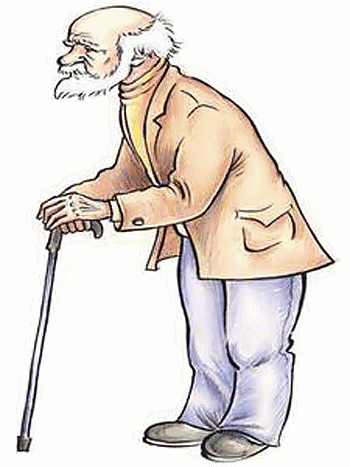 Полосатый …
Душистый …
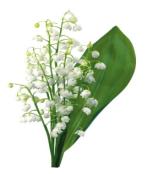 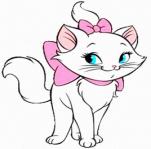 Веселый …
Пушистая …
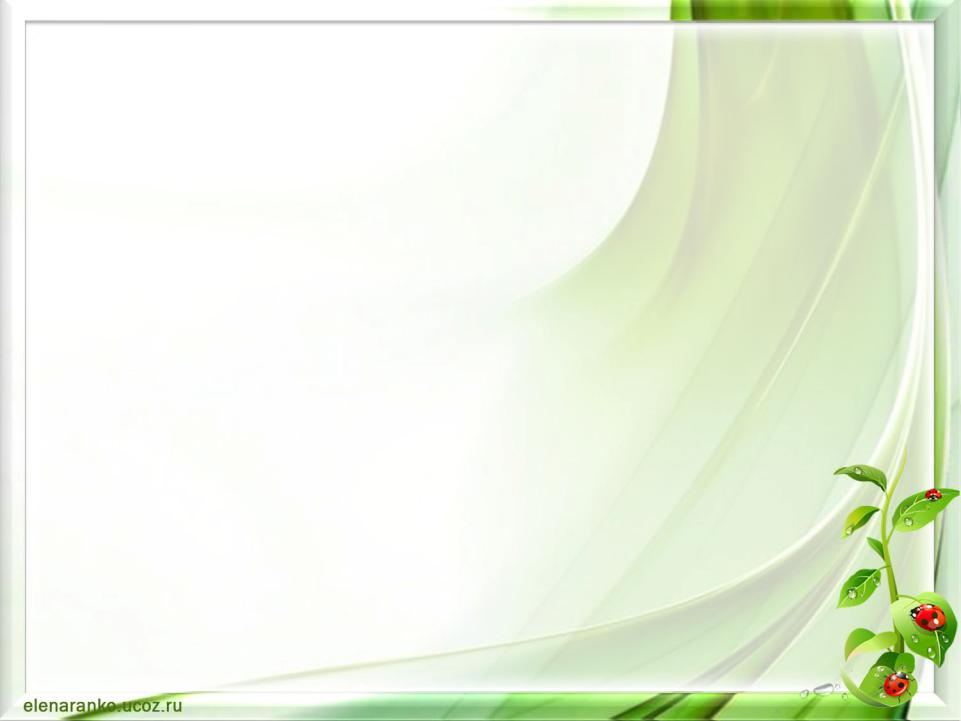 «Отгадай загадку и найди отгадку»
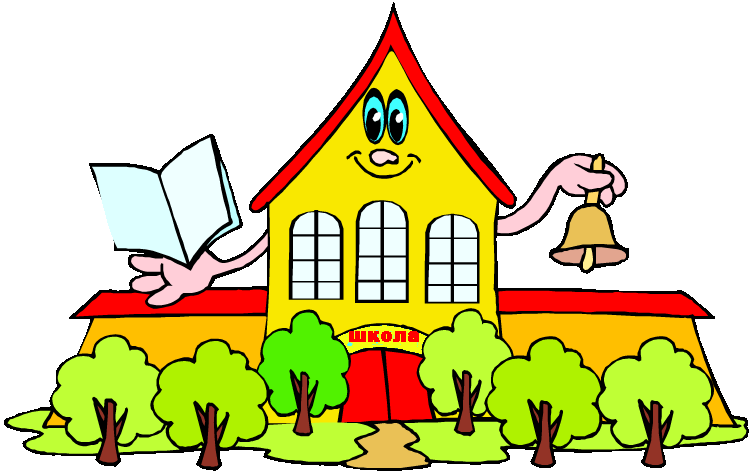 Два брюшка, четыре ушка.
Что за птица:
Песен не поёт,
Гнезда не вьёт,
Людей и груз везёт.
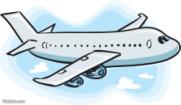 Всё лето стояли,
Зимы ожидали.
Дождались поры,
Помчались с горы.
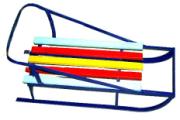 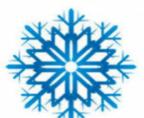 Не галстук он, не воротник,
А шею обнимать привык.
Но не всегда. А лишь тогда,
Когда бывают холода
Сегодня все ликует!В руках у детворы От радости танцуют Воздушные …
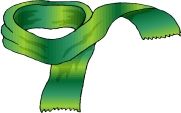 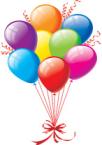 В дом чужого не пущу,
Без хозяина грущу.
Стоит высокий светлый дом, Ребят проворных много в нем, Там пишут и считают, Рисуют и читают.
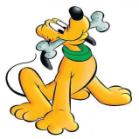 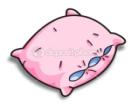 Белая звёздочка
С неба упала.
Мне на ладошку.
Легла и пропала
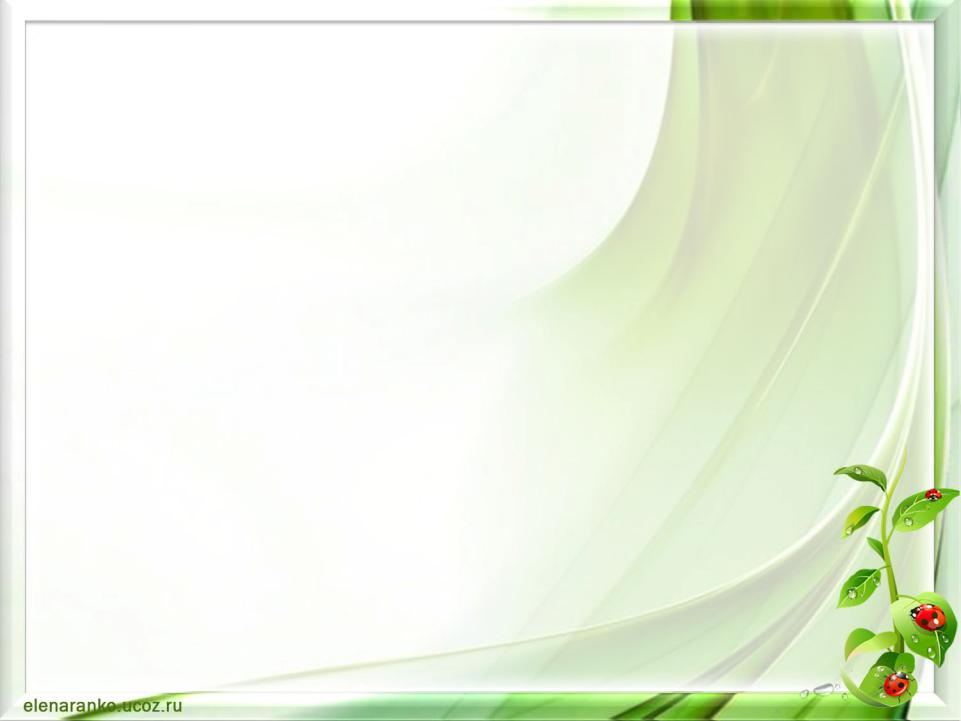 «Отгадай слова»
Определи слово по первым звукам названий предметов на картинках:
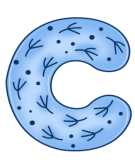 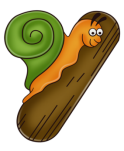 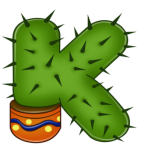 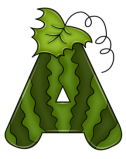 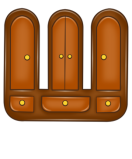 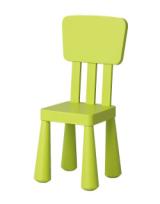 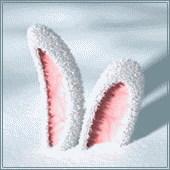 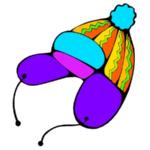 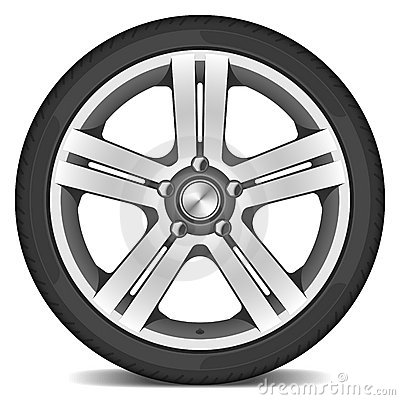 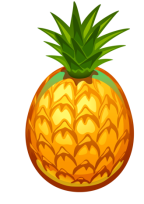 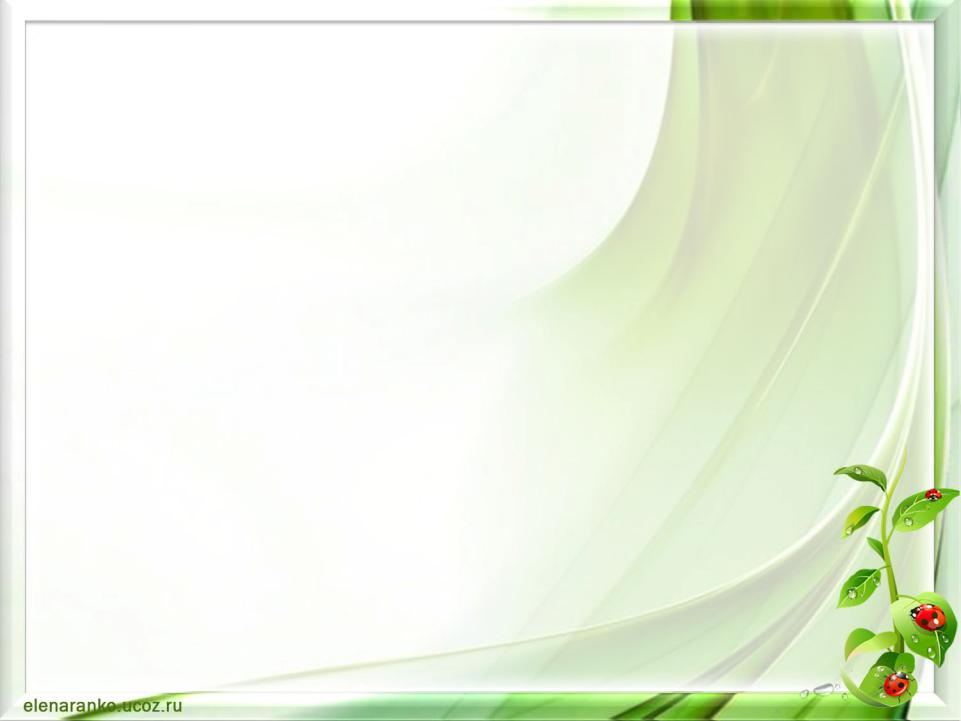 Закончи слово нужным звуком:
Каранда….
Автобу….
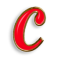 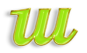 Камы….
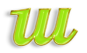 Какту….
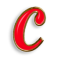 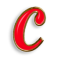 Пё….
Ду….
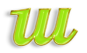 Малы….
Глобу….
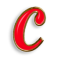 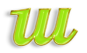 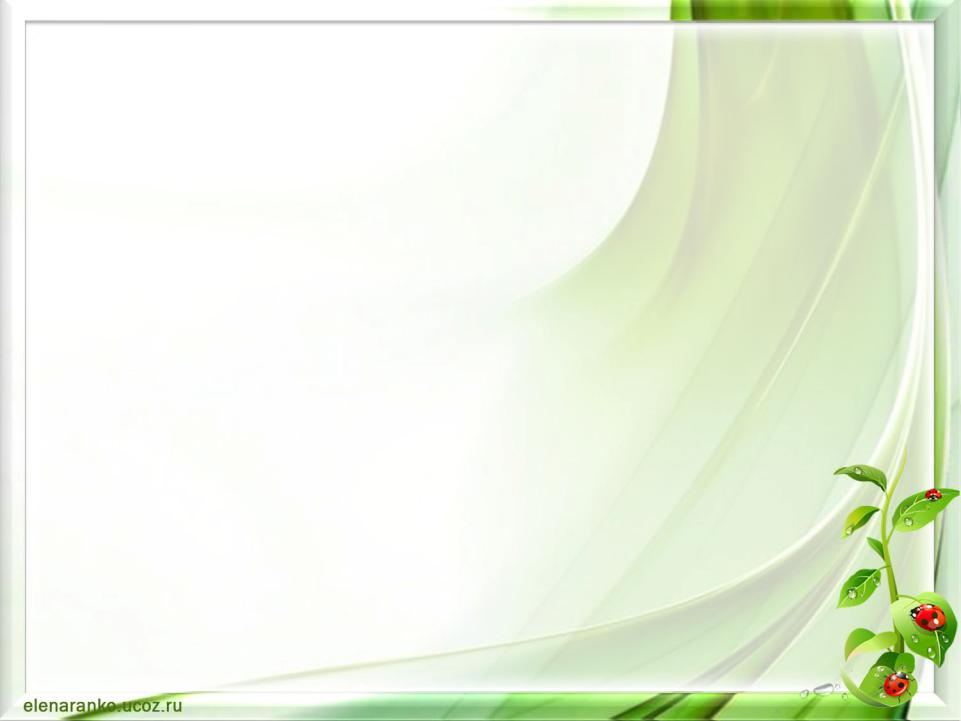 СОБАКА                КОШКА
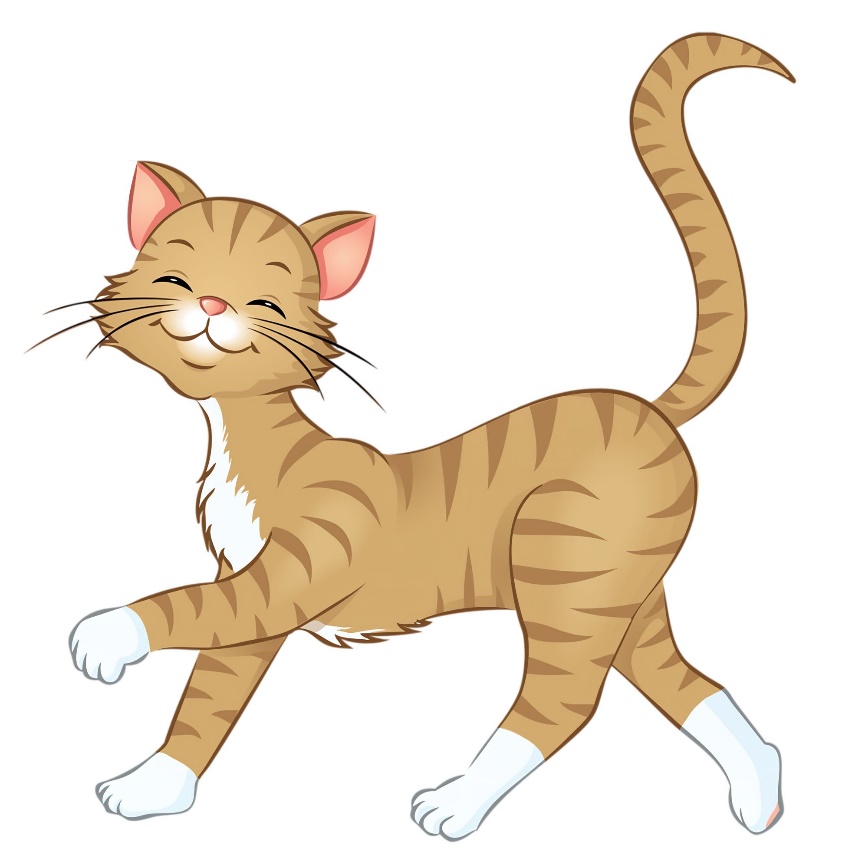 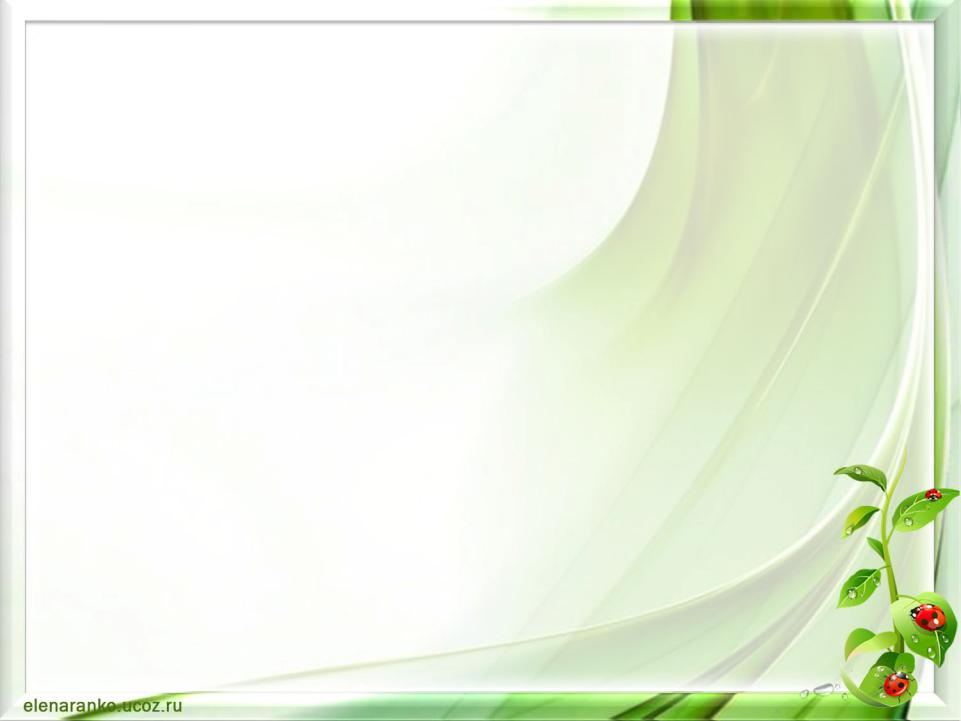